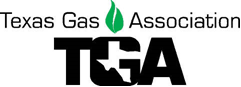 2015 TGA Safety Roundtable
Digging Dangers: The Power of Pipelines - Final Proof
http://www.youtube.com/watch?v=VUtrzxJIEbE
Top Ten Root Causesas Reported to TDRFJanuary 2014 - December 2014
Top Ten by Type of Excavator
as Reported to TDRF
January 2014 - December 2014
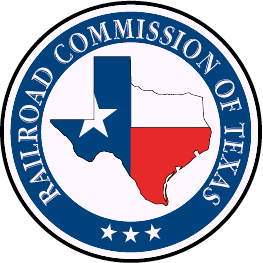 Top Ten Damages by Type of Work Performed
as Reported to TDRF
January 2014 - December 2014
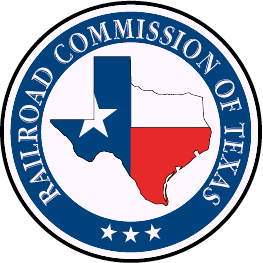 Top Ten Damages by Type of Equipment  
as Reported to TDRF
January 2014 - December 2014
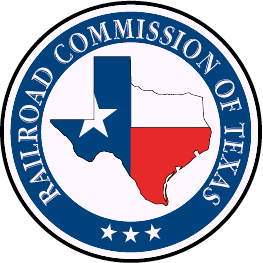 NPMS (National Pipeline Mapping System)
Texas Utility Code-Title 5, Chapter 251
Class “A” Operators must join Notification Center
	(Electric, Telephone, Cable, Gas, Oil, Steam, Co2, etc.)
Class “B” Operators may participate voluntarily
	(Water, Sewer, Slurry)
Advance Notice Required (At Least  2 working days, not more Than 14-Days, excluding Sat, Sun, Holidays)
Each Operator Notified must respond within 2 working days
 	(Positive Response)
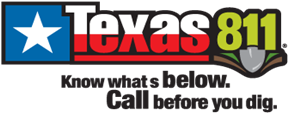 National 811 Number
LSNC
TX811
LSNC
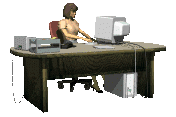 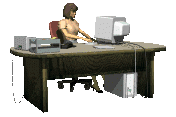 All calls are rotated between the two One Call Centers operating in the State.
Simply put, it is a speed-dial number to get in touch with a One Call Center.
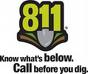 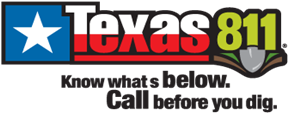 [Speaker Notes: For the first time, through the establishment of 811, the three-digit “Call Before You Dig” number.
All stakeholders can reach a call center using their Phone with three easy numbers.

When someone dials 811, they are automatically be connected to one of the three centers operating in Texas.

Call are directed to the state one call number and sent out on a rotating basics, so you will be connected to one of the three call centers.

National implementation is due to be completed in Middle April 2007.   May 1, 2007 for Texas.]
Facility/Utility Response
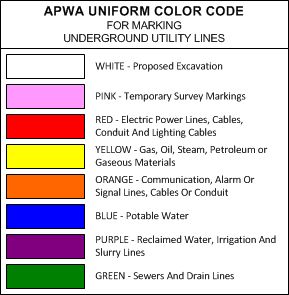 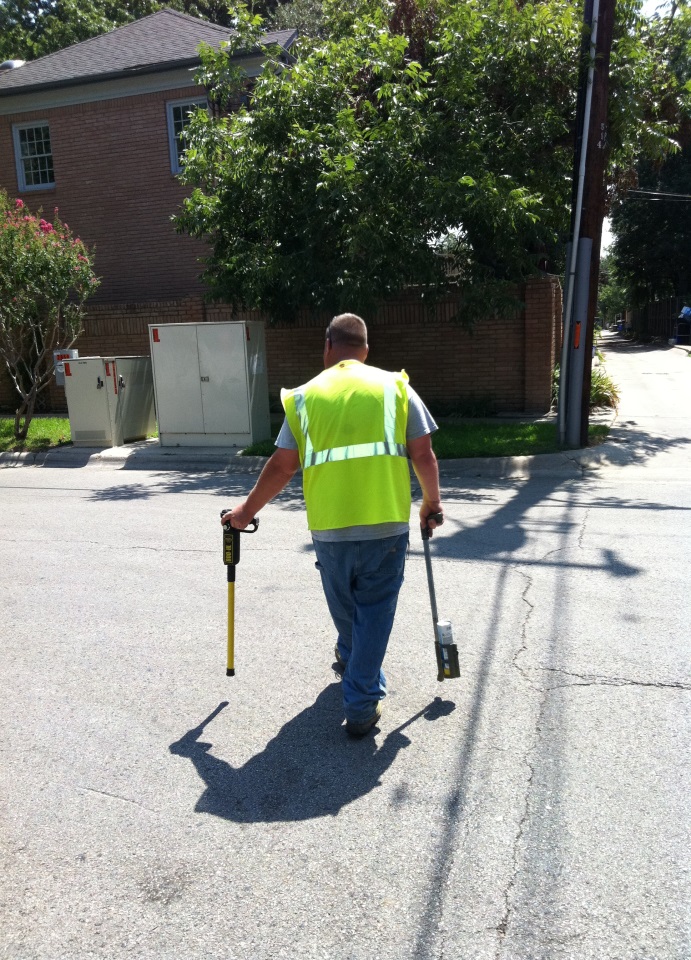 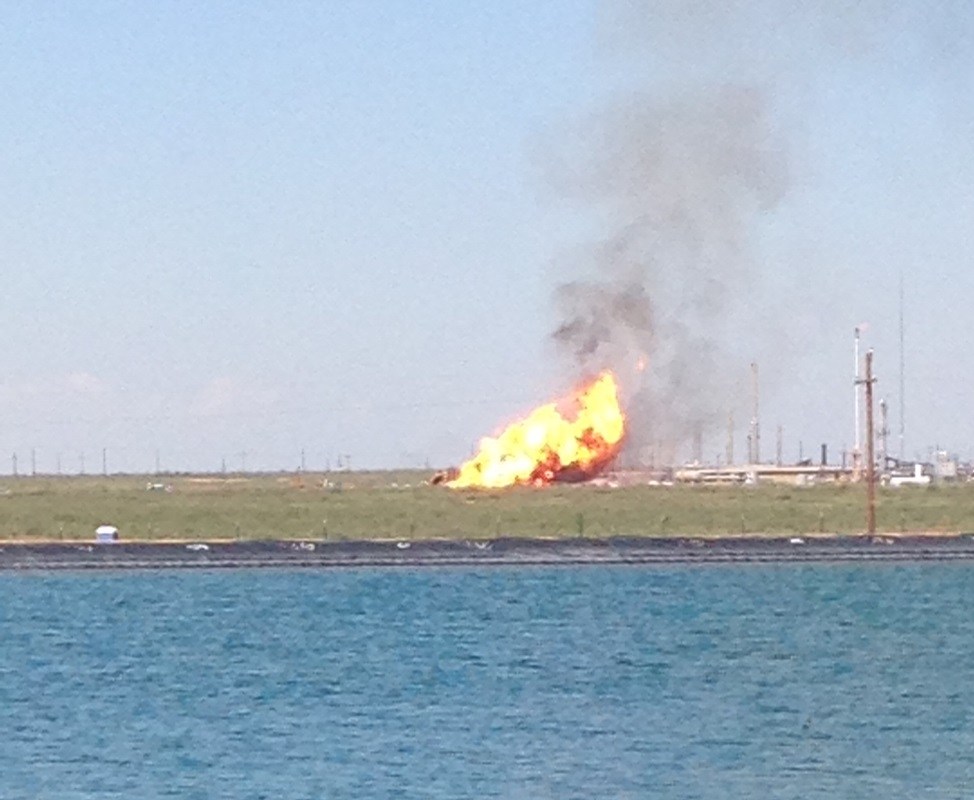 Martin County, September 2014
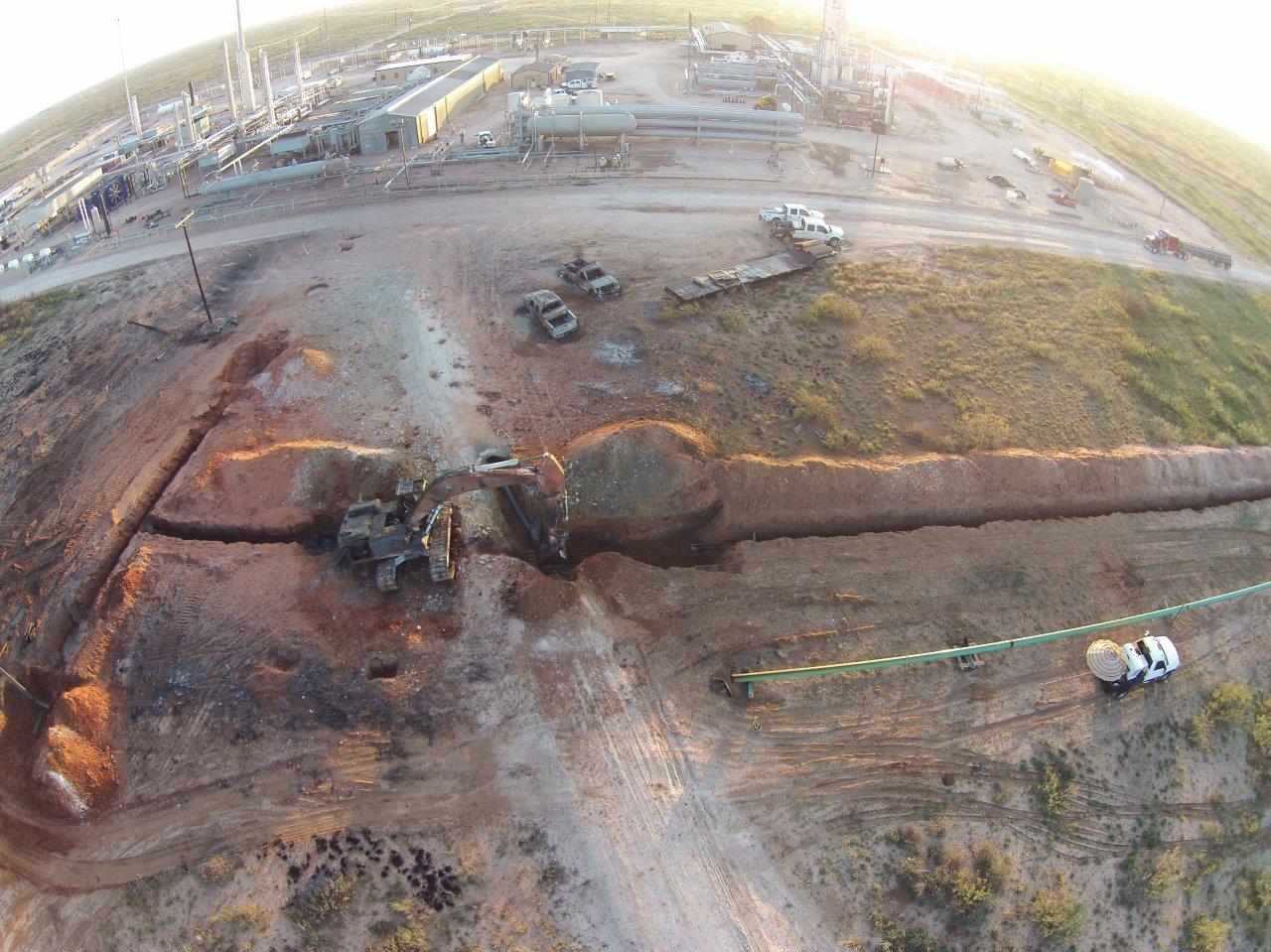 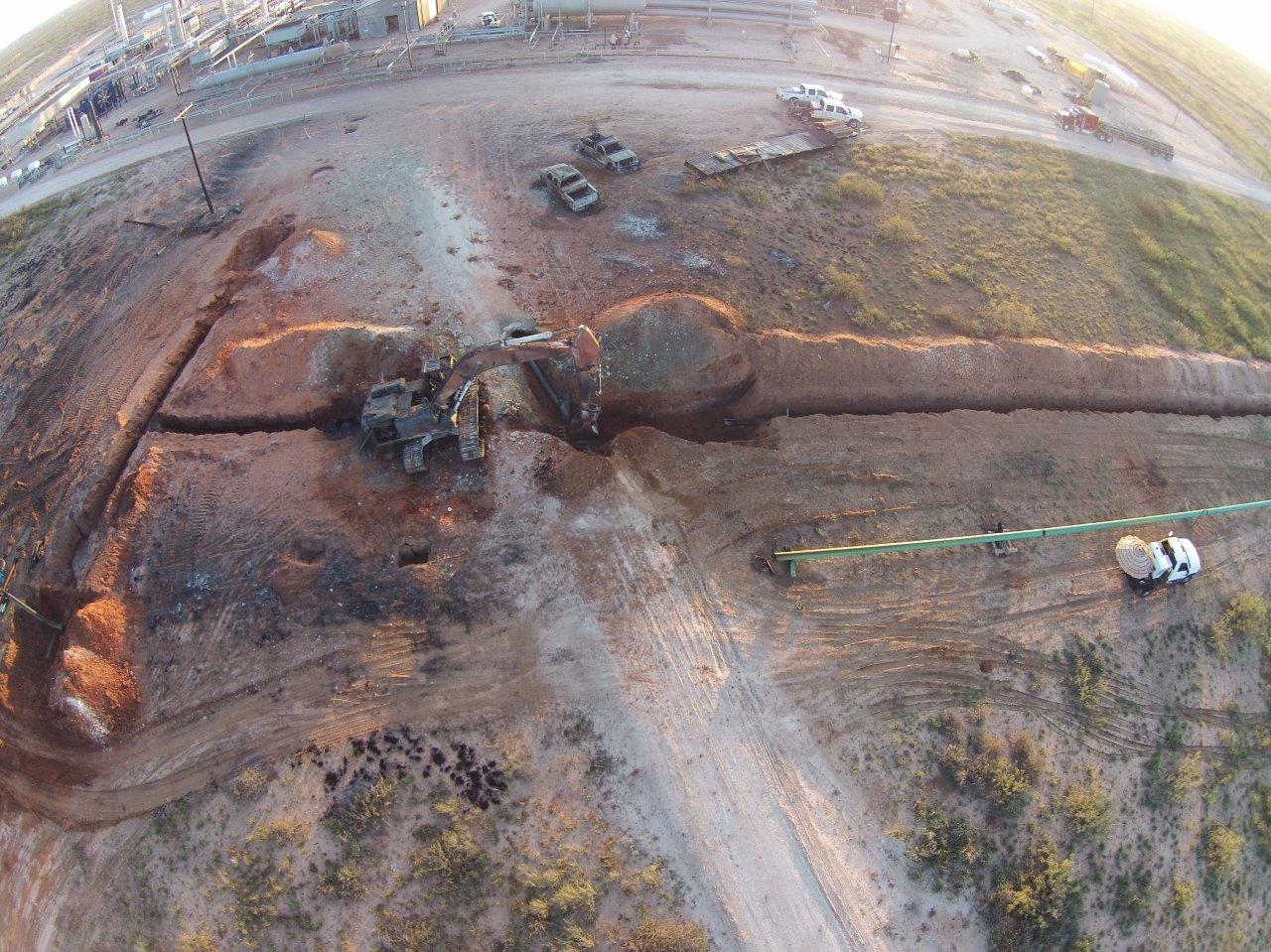 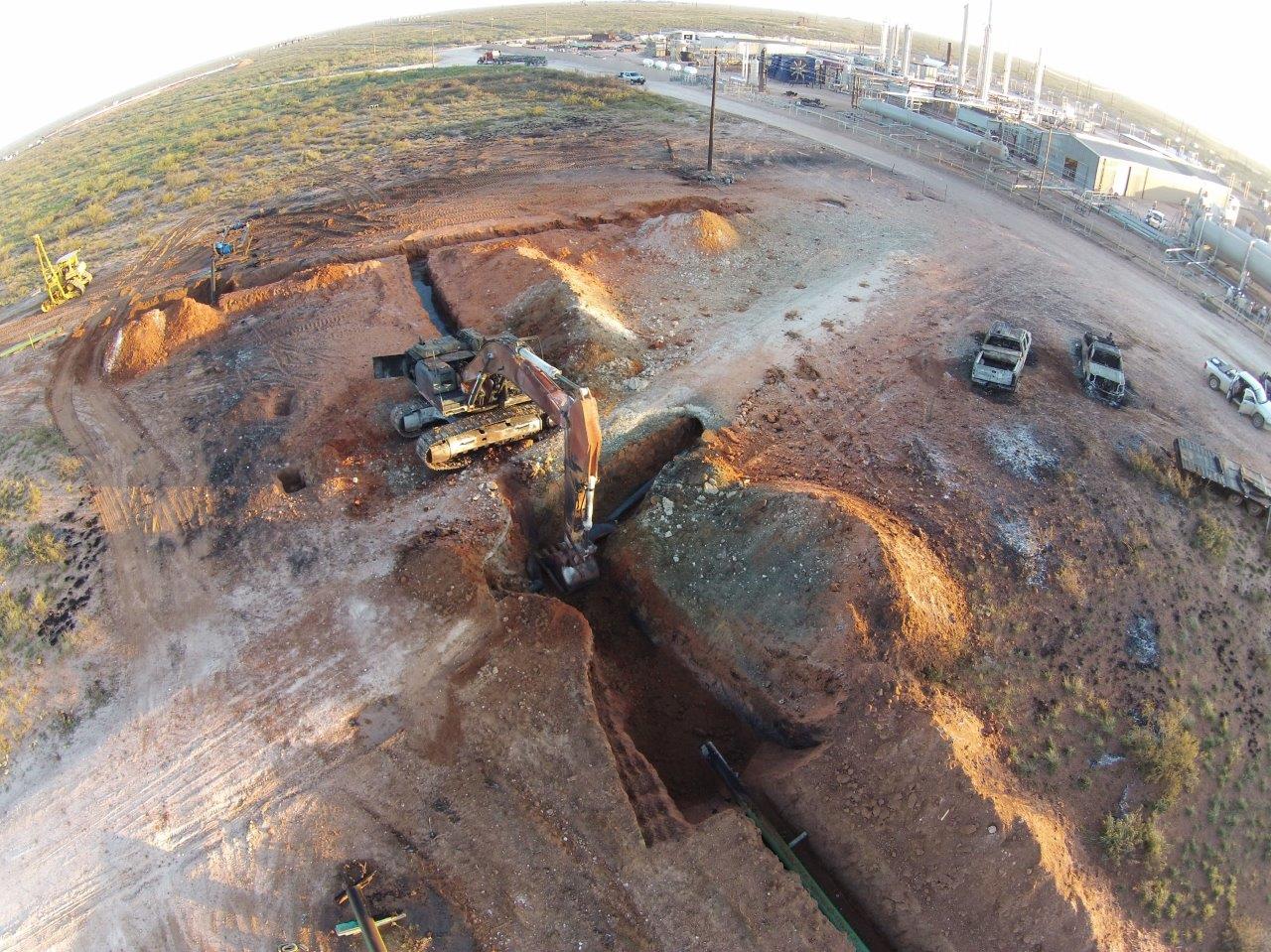 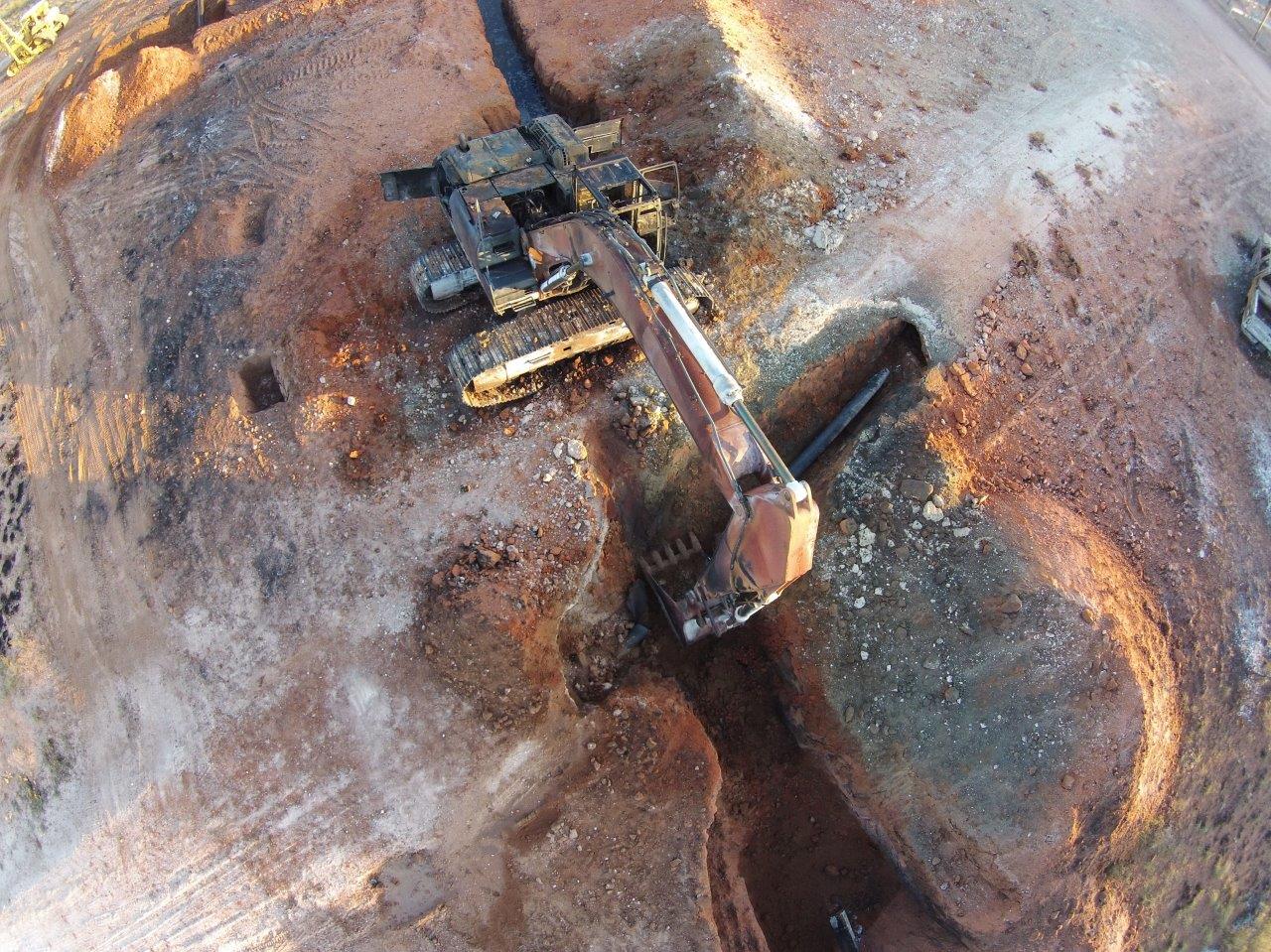 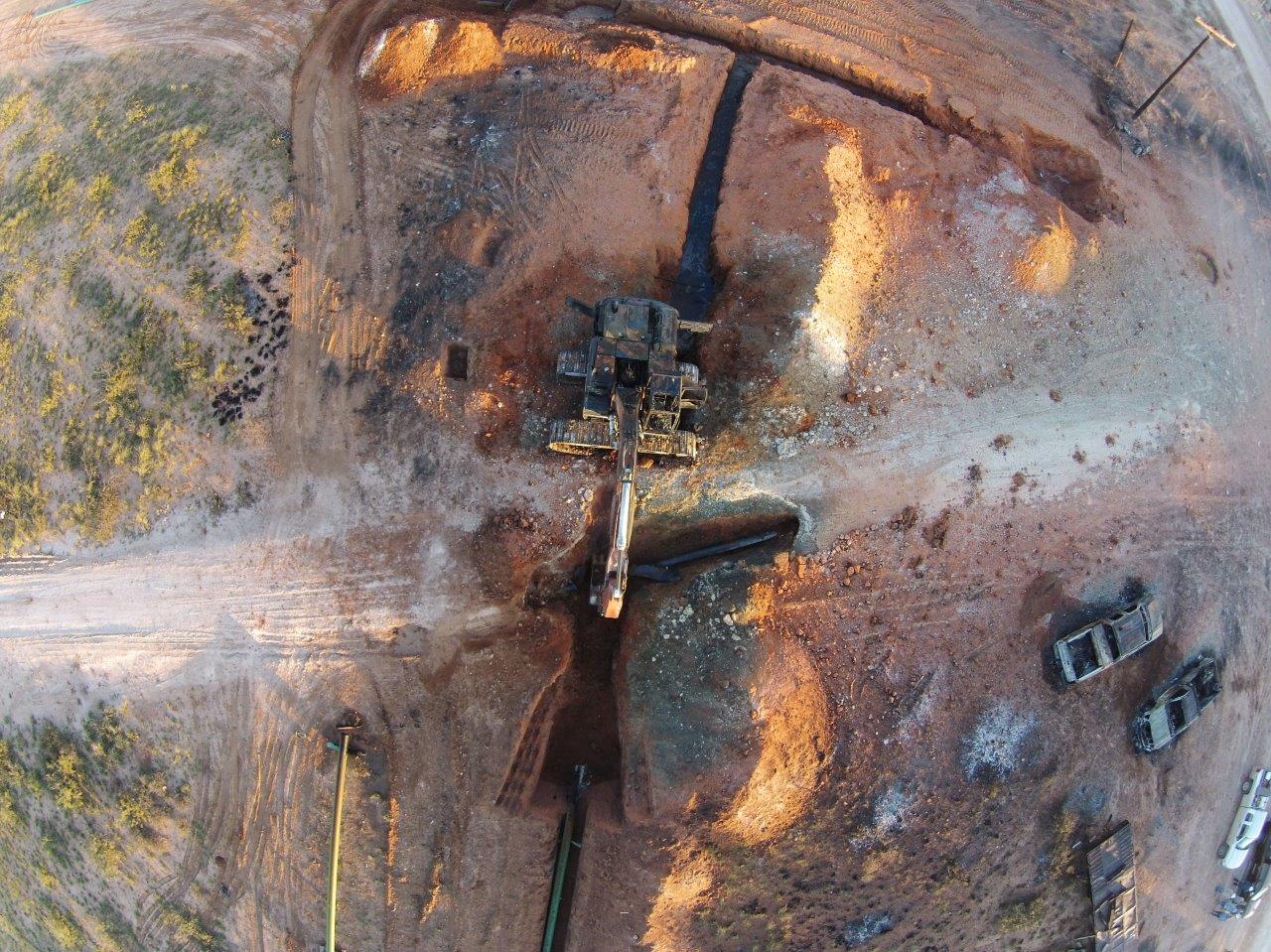 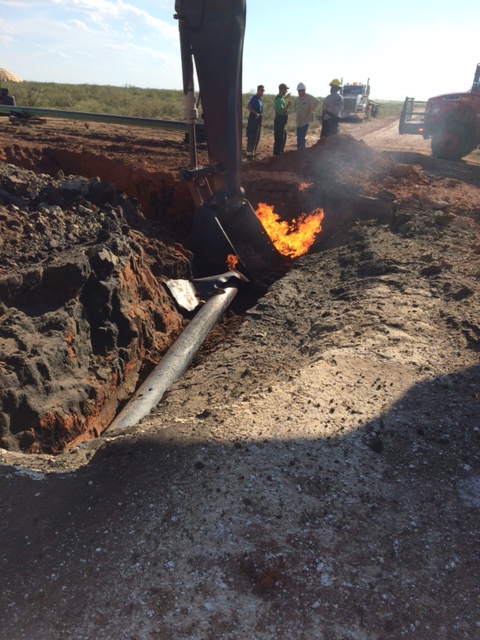 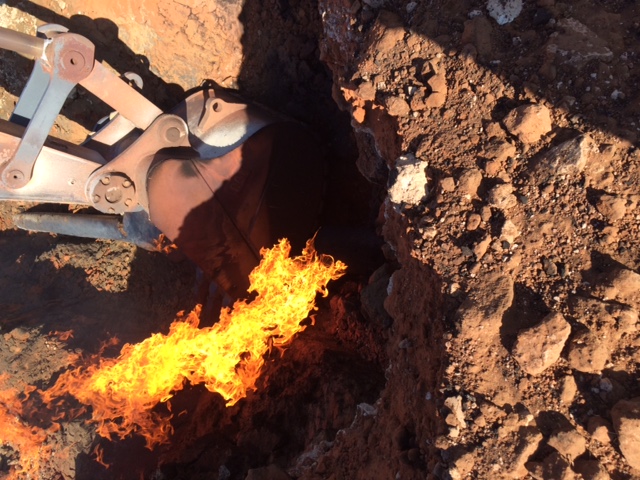 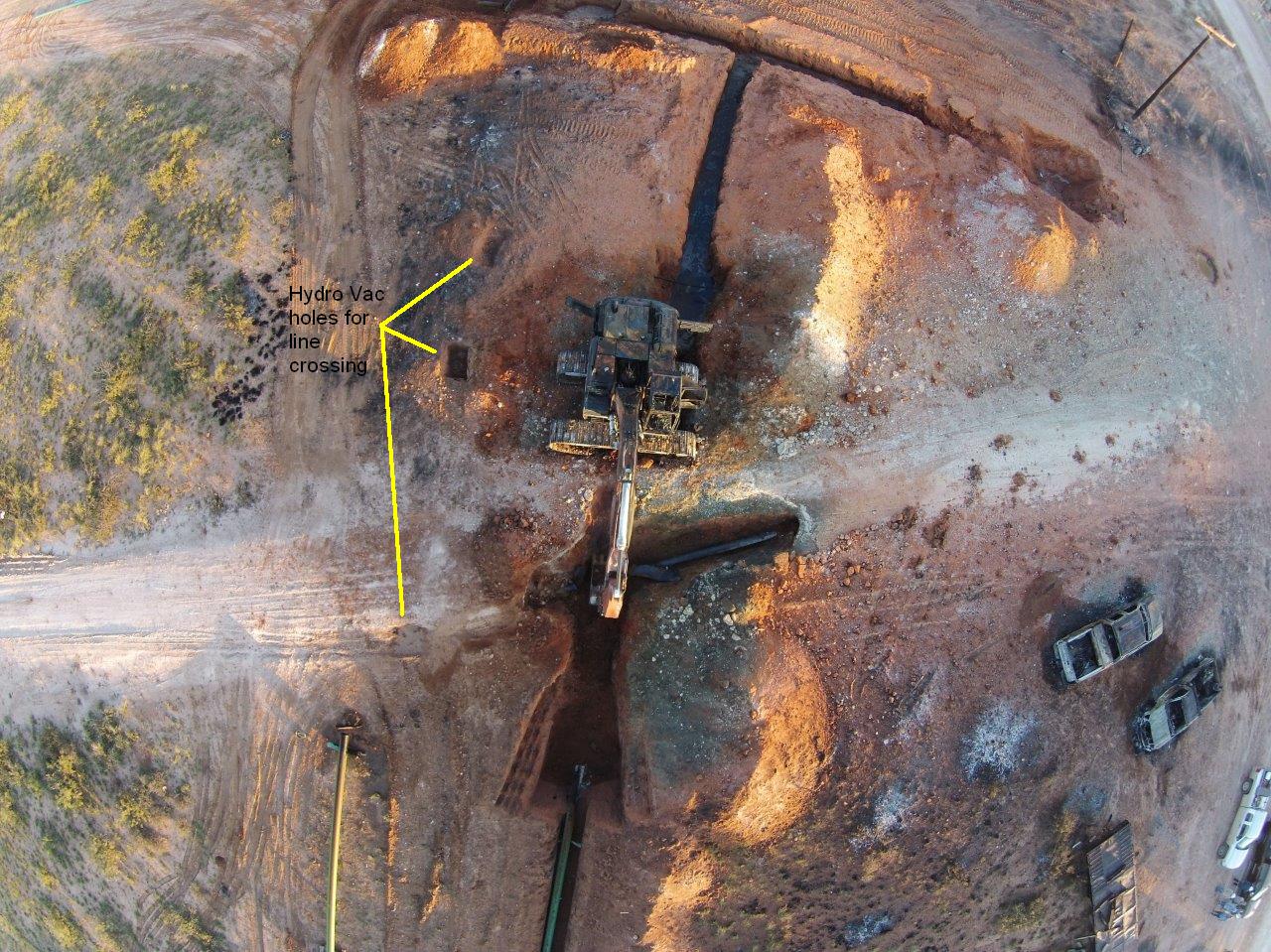 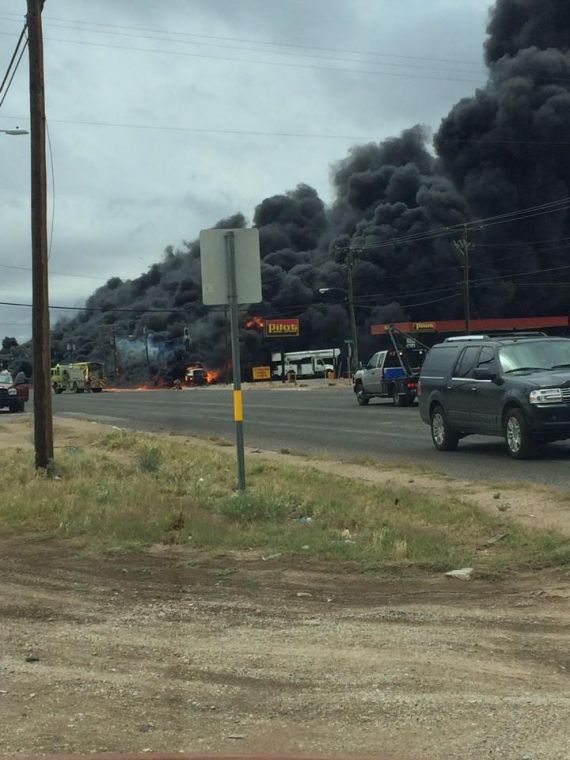 Midland County, May 2014
Call-Click BEFORE You Dig
1.
Wait the required amount of time
2.
Respect the locate marks
3.
4.
Dig with care
Four Steps to Safer Excavation
811 OR REMOTE APPLICATION
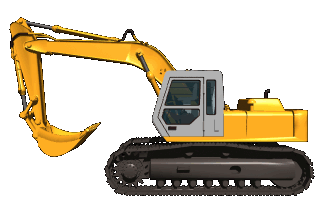 Texas law requires at least  2 working days notice
Identify your construction zone in white.
 Observe the Uniform Color Code.
 If marks are removed or altered, call for a    re-mark
Follow safe excavation practices and   hand dig when appropriate.
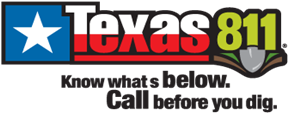 DAMAGE PREVENTION COUNCILS of TEXAS
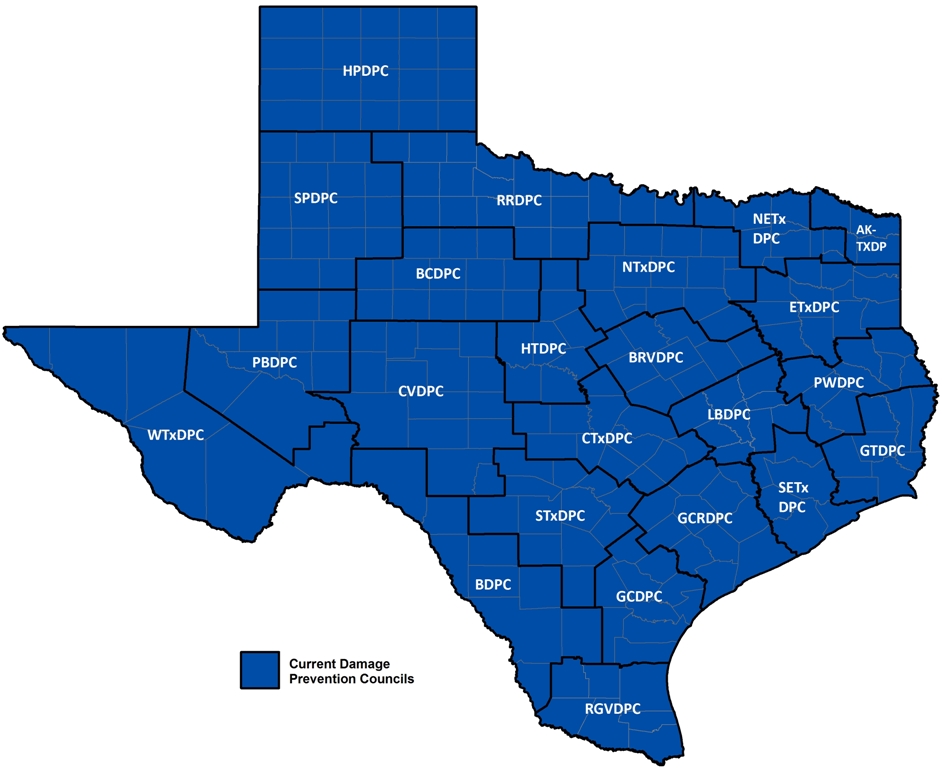 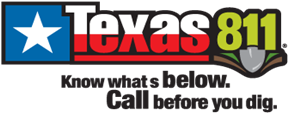 Gas Pipeline Explosion – North Texas
http://www.youtube.com/watch?v=RSCz-35M9hA